Οξεοβασική ισορροπία – διαταραχές       
             ύδατος και ηλεκτρολυτών
Αικατερίνη Θ. Μαστοράκη
Ακαδημαικός Υπότροφος, 1η Χειρουργική Κλινική, Ιατρική Σχολή, 
Εθνικό και Καποδιστριακό Πανεπιστήμιο Αθηνών
Οξεοβασική ισορροπία - ορισμός
Η ισορροπία μεταξύ οξέων και βάσεων που είναι απαραίτητη για τη βέλτιστη κυτταρική λειτουργία

Αποβολή ή εξουδετέρωση των όξινων και αλκαλικών παραγόντων που παράγονται κατά την κυτταρική λειτουργία με σκοπό τη διατήρηση ενός ουδέτερου χημικού περιβάλλοντος
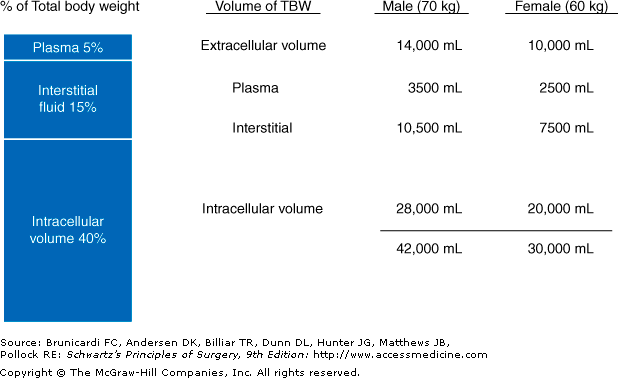 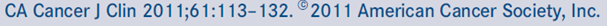 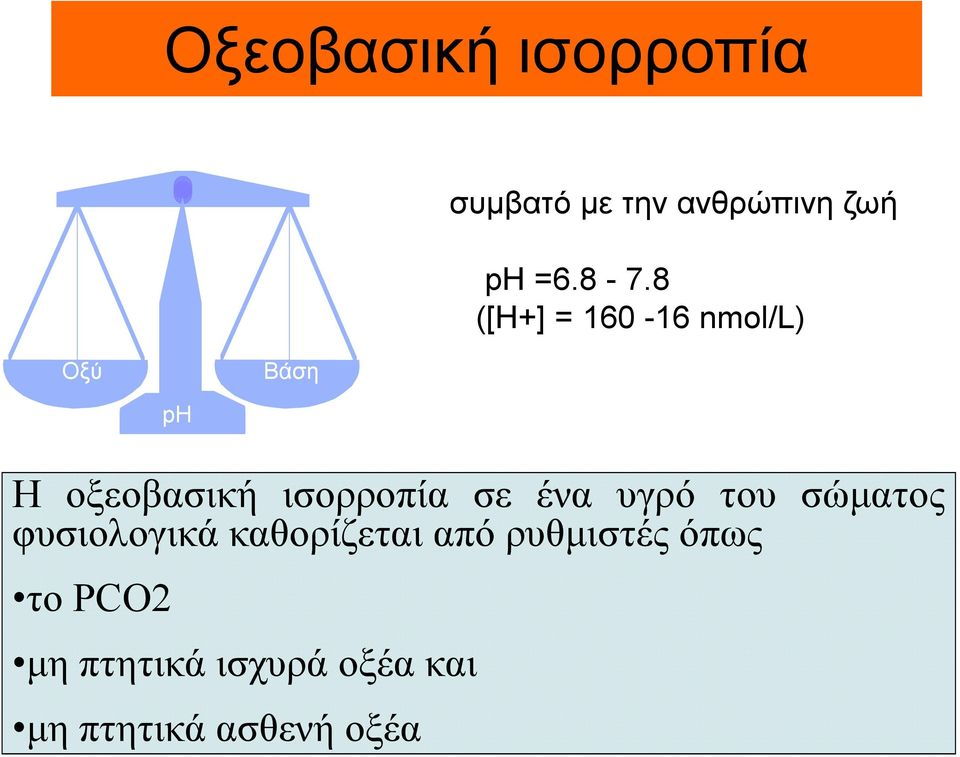 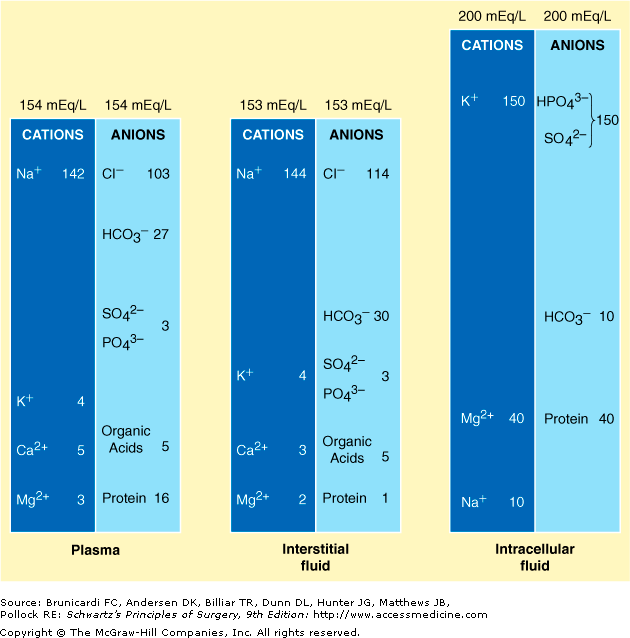 Ωσμωτική πίεση
Διαμεμβρανική μετακίνηση ύδατος διαμέσου μίας ημιδιαπερατής μεμβράνης

Καθορισμός από τη συγκέντρωση διαλυμένων ουσιών εκατέρωθεν της μεμβράνης

Ωσμωτικότητα ύδατος: 2Νa + Glu / 18 + BUN / 2.8

Διακύμανση ωσμωτικότητας στον ενδοκυττάριο και εξωκυττάριο χώρο μεταξύ 290 και 310 mOsm
[Speaker Notes: Η πρόγνωση βελτιώνεται, ο κίνδυνος θανάτου ελαττώνεται κάθε χρόνο 1-2%]
Οδοί πρόσληψηςύδατος
Οδοί αποβολής ύδατος
Άδηλες απώλειες ύδατος
Υπερπυρεξία
Αυξημένος καταβολισμός
Υπερμεταβολικές καταστάσεις
Έντονη εφίδρωση
Υπεραερισμός
Κλινικά σημεία διαταραχών ύδατος
Σύσταση εκκρίσεων πεπτικού
Ωσμωτική πίεση
Ωσμουποδοχείς ικανοί να ανιχνεύσουν μικρές μεταβολές ωσμωτικότητας (αίσθημα δίψας, ρυθμός διούρησης)

Υποθαλαμική ρύθμιση μέσω ADH

Τασεουποδοχείς ευαίσθητοι στις μεταβολές της ΑΠ

Σύστημα ρενίνης-αγγειοτενσίνης-αλδοστερόνης

Κολπικό νατριουρητικό πεπτίδιο - προσταγλανδίνες
[Speaker Notes: Η πρόγνωση βελτιώνεται, ο κίνδυνος θανάτου ελαττώνεται κάθε χρόνο 1-2%]
Αίτια υπονατριαιμίας
Αυξημένη πρόσληψη ύδατος (συχνά ιατρογενής)

Απρόσφορη έκκριση ADH

Φαρμακευτικά σκευάσματα (τρικυκλικά αντικαταθλιπτικά, ΑΜΕΑ, διουρητικά)

Υπεργλυκαιμία

Μειωμένη πρόσληψη Να 

Αυξημένες απώλειες ΓΕΣ

Νεφρική νόσος
[Speaker Notes: Η πρόγνωση βελτιώνεται, ο κίνδυνος θανάτου ελαττώνεται κάθε χρόνο 1-2%]
Κλινικές εκδηλώσεις υπονατριαιμίας
Αίτια υπερνατριαιμίας
Ιατρογενής χορήγηση Νa

Περίσσεια αλατοκορτοκοειδών (Cushing, υπεραλδοστερινισμός

Εξωνεφρική απώλεια ύδατος (δερματολογικά - νοσήματα ΓΕΣ)

Άποιος διαβήτης

Νεφρική (σωληναριακή) νόσος

Επινεφριδιακή ανεπάρκεια
[Speaker Notes: Η πρόγνωση βελτιώνεται, ο κίνδυνος θανάτου ελαττώνεται κάθε χρόνο 1-2%]
Κλινικές εκδηλώσεις υπερνατριαιμίας
Αίτια υπερκαλιαιμίας
Κλινικά σημεία υπερκαλιαιμίας
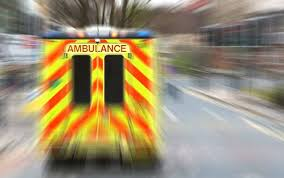 Αίτια υποκαλιαιμίας
Κλινικά σημεία υποκαλιαιμίας
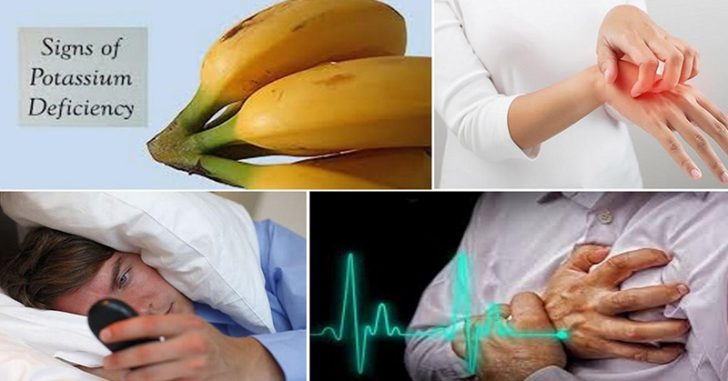 Αίτια υπερασβεστιαιμίας
Πρωτοπαθής υπερπαραθυρεοειδισμός

Παρανεοπλασματική συνδρομή

Απρόσφορη έκκριση πεπτιδίων που προσομοιάζουν στην παραθορμόνη

Οστική μεταστατική νόσος

Ιατρογενής
[Speaker Notes: Η πρόγνωση βελτιώνεται, ο κίνδυνος θανάτου ελαττώνεται κάθε χρόνο 1-2%]
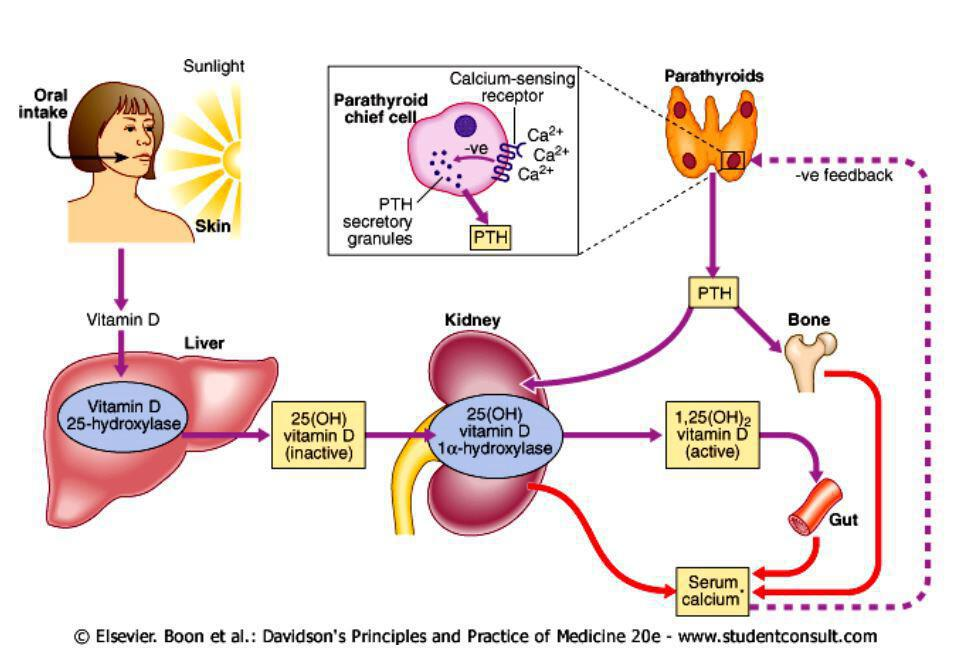 Διαταραχές ασβεστίου - μαγνησίου
Αίτια υπασβεστιαιμίας
Εκτεταμένη φλεγμονή μαλακών μορίων

Παγκρεατίτιδα

Παγκρεατικά – εντερικά συρίγγια

Σύνδρομο λύσης του όγκου

Hungry bone syndrome

Συνυπάρχουσες έτερες ηλεκτρολυτικές διαταραχές

Ραβδομυόλυση
[Speaker Notes: Η πρόγνωση βελτιώνεται, ο κίνδυνος θανάτου ελαττώνεται κάθε χρόνο 1-2%]
Διαταραχές ασβεστίου - μαγνησίου
Αίτια υπομαγνησιαιμίας
Νοσοκομειακοί ασθενείς (ΜΕΘ)

Παρατεταμένη χορήγηση ΟΠΔ

Παγκρεατίτιδα – παγκρεατικά συρίγγια

Αλκοολισμός – διαβητική κετοξέωση

Διαρροικές κενώσεις - δυσαπορρόφηση

Νεφρική δυσλειτουργία

Φαρμακευτικά σκευάσματα (διουρητικά, αμφοτερικίνη Β)
[Speaker Notes: Η πρόγνωση βελτιώνεται, ο κίνδυνος θανάτου ελαττώνεται κάθε χρόνο 1-2%]
Οξεοβασικές διαταραχές
Διαταραχές ασβεστίου-μαγνησίου
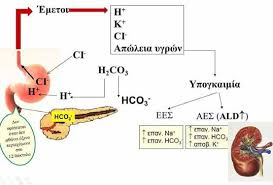 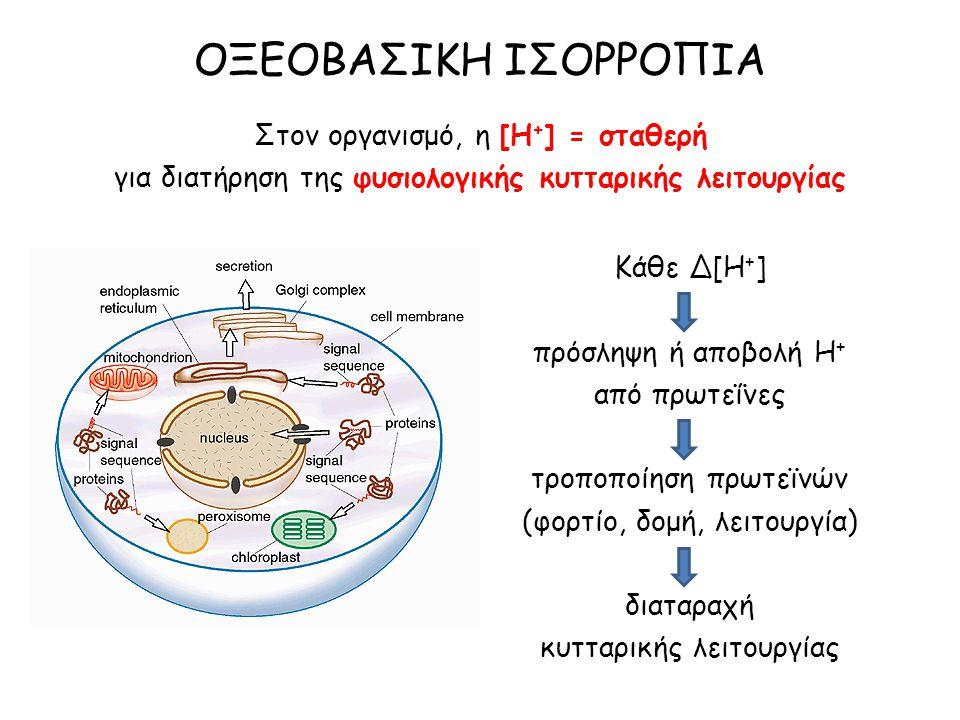 Μεταβολική οξέωση με φυσιολογικό ΧΑ
Μεταβολική οξέωση με αυξημένο ΧΑ
Μεταβολική αλκάλωση
Αίτια αναπνευστική οξέωσης
Παρεντερικά διαλύματα ηλεκτρολυτών
Πρωτόκολλο αποκατάστασης καλίου
Πρωτόκολλο αποκατάστασης Mg
Πρωτόκολλο αποκατάστασης Ca
Πρωτόκολλο αποκατάστασης Ρ
Ειδικές κατηγορίες ασθενών
Νευρολογικοί ασθενείς

Άποιος διαβήτης

Εγκεφαλική βλάβη

Υποσιτισμός – σύνδρομο επανασίτισης

Οξεία νεφρική ανεπάρκεια

Νεοπλασματικά νοσήματα

Παρανεοπλασματική συνδρομή
[Speaker Notes: Η πρόγνωση βελτιώνεται, ο κίνδυνος θανάτου ελαττώνεται κάθε χρόνο 1-2%]